الجمل التحكم - الحلقات Control Statements - Loops
The while loop
The do/while loop
The for loop
The break statement
The continue statement
1
The while Statement
while (Boolean-expression) 
	embedded-statement
Example_1.1:
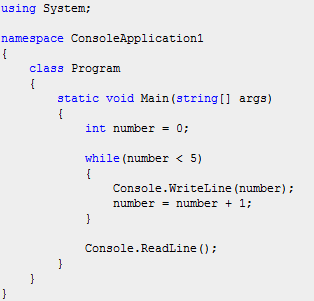 2
The while Statement
Example_1.2:
class WhileTestApp  { 
const int StartChar = 33; 
const int EndChar = 125;
static  public  void Main() {
	int i = StartChar;
            	while (i <= EndChar) {
             	         Console.WriteLine("{0}={1}", i, (char)i);
	         i++;         
	 }
 }
3
The while Statement
Example_1.3:
public static void Main(){        int myInt = 0;        while (myInt < 10) {            Console.Write("{0} ", myInt);          	  myInt++;        }        Console.WriteLine();}
4
The while Statement
Example_1.4: You can implement an infinite loop using the while statement as follows:
string   s = “abcde”;
\\The expression is always true
while  ( s == “abcde”)
{
        Console.WriteLine(s);    
}
while  ( true )
{
       // statements 
}
int i = 0;
\\The expression is always true
while  ( i < 10)
{
        Console.WriteLine(i);    
        i--;      
}
bool  b = false;
\\The expression is always true
while  (!b)
{
        Console.WriteLine(b);    
}
5
The do/while Statement
do 
	embedded-statement 
while ( Boolean-expression );
Example_2.1:
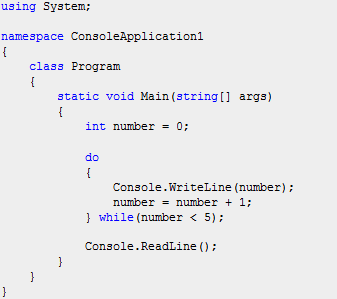 6
The do/while Statement
Example_2.2:
class WhileTestApp  { 
const int StartChar = 33; 
const int EndChar = 125;
static  public  void Main() {
	int i = StartChar;         	
	do {
             	         Console.WriteLine("{0}={1}", i, (char)i);
	         i++;         
	 } while (i <= EndChar);
 }
7
The do/while Statement
Example_2.3:
public static void Main()
{        string myChoice;        do {            // Print A Menu            Console.WriteLine("My Address Book\n");            Console.WriteLine("A - Add New Address");            Console.WriteLine("D - Delete Address");            Console.WriteLine("M - Modify Address");            Console.WriteLine("V - View Addresses");            Console.WriteLine("Q - Quit\n");            Console.WriteLine("Choice (A,D,M,V,or Q): ");
8
The do/while Statement
Example_2.3: Continue
// Retrieve the user's choice            myChoice = Console.ReadLine();            // Make a decision based on the user's choice            switch(myChoice)            {                case "A":                case "a":                        Console.WriteLine("You wish to add an address.");                    break;
	case "D":	case "d":     	       Console.WriteLine("You wish to delete an address.");  	   break;
9
The do/while Statement
Example_2.3: Continue
case "M":case "m":       Console.WriteLine("You wish to modify an address.");   break;
case "V":case "v":       Console.WriteLine("You wish to view  the address list.");     break;
case "Q":case "q":        Console.WriteLine("Bye.");     break;
default:         Console.WriteLine("{0} is not a valid choice", myChoice);     break;}
10
The do/while Statement
Example_2.3: Continue
// Pause to allow the user to see the resultsConsole.Write("press Enter key to continue...");Console.ReadLine();Console.WriteLine();
 } while (myChoice != "Q" && myChoice != "q"); 
// Keep going until the user wants to quit
 }
11
The for Statement
for (initialization; Boolean-expression; step) 	embedded-statement
Example_3.1:
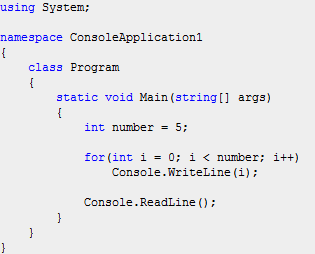 12
The for Statement
Example_3.2:
class ForTestApp { 
const int StartChar = 33; 
const int EndChar = 125; 
static public void Main() { 
	for (int i = StartChar; i <= EndChar; i++)	{ 
	          Console.WriteLine("{0}={1}", i, (char)i); 
	}
          }
 }
13
The for Statement
Example_3.3: All of the expressions of the for loop statements are optional. The following statement is used to write an infinite loop.
for  (   ;   ;  ) 
{
      // statements 
}
for  ( int  i = 0 ;   ; i++ ) 
{
      Console.WriteLine(i);
}
for  ( int  i = 0 ;  true ; i++ ) 
{
      Console.WriteLine(i);
}
for  ( int  i = 0 ;  i <= 5 ; ) 
{
      Console.WriteLine(i);
}
14
The Break Statement
Example_3.4:
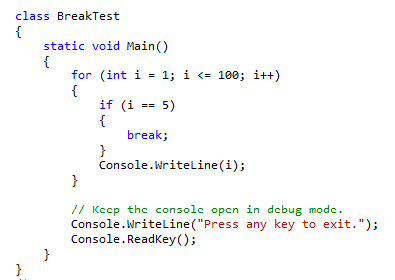 15
The Continue Statement
Example_3.5:
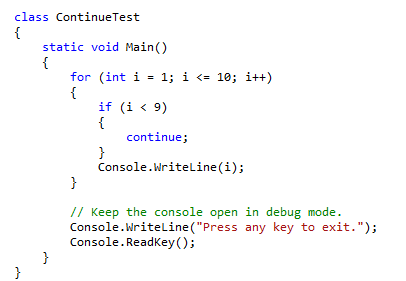 16
The Continue-Break Statement
Example_3.6:
public static void Main()    {    	    for (int i=0; i < 20; i++)  	    {         	   if (i == 10)	               		break;		    	    if (i % 2 == 0)         	                 continue;	           	    Console.Write("{0} ", i);	    }        	    Console.WriteLine();    }
17
Return Statement
Example_3.7:
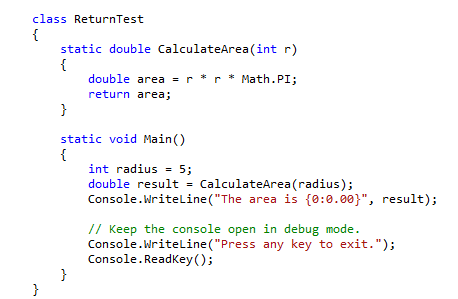 18
Return Statement
Example_3.7:
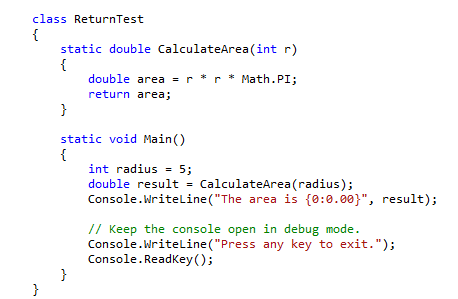 19
Return Statement
Example_3.7:
20
Statement
Example_3.7:
Using System; 
using
System.Collections.Generic; 
using
System.Linq; 
using
System.Text; 
namespace
odd150 
{
class Program 
{
static void Main(string[] args) 
{
int m = 150; 
for (int j = 3; j < m; j += 2) 
{
if (j % 7 == 0) 
Console.WriteLine(j); 
else 
continue; 
}
Console.WriteLine("good baye"); 
}
}
}
21
Return Statement
Example_3.7:
using System; using
System.Collections.Generic; using
System.Linq; using
System.Text; namespace
divid {
class Program { 
static void Main(string[] args) {
Console.WriteLine("Enter an integer number"); 
string s1 = Console.ReadLine(); 
int n1 = Convert.ToInt32(s1); 
Console.WriteLine("Enter an integer number as divided on"); 
string s2 = Console.ReadLine(); 
int n2 = Convert.ToInt32(s2); 
if(DivideNumber (n1, n2)) 
Console.WriteLine("yes"); 
else 
Console.WriteLine("No"); }
　
static bool DivideNumber(int num, int d) {
int f = num % d; 
if (f == 0) 
return true; 
else 
return false; }
}
}
22
تمارين
أكتب برنامج يحسب عدد المرات التي أدخل المستخدم فيها رقم "7". يخرج من البرنامج إذا تم إدخال رقم سبعة خمسة مرات أو وصل عدد إدخال الأحرف من لوحة المفاتيح إلى 30.
أكتب برنامج يطبع طول الكلمة المدخلة.
أكتب برنامج يطبع الحرف الثالث من كلمة مدخلة من لوحة المفاتيح بحيث لا يقل طول  الكلمة المدخلة عن ستة أحرف.
أكتب برنامج يطبع الحرف الأوسط من كل كلمة مدخلة.
أكتب برنامج يدخل المستخدم كلمة فيقوم البرنامج بكتابتها معكوسة.
أكتب برنامج يطبع الأرقام من 1 – 10 ما عدا الرقم 8.
أكتب برنامج يدخل المستخدم من لوحة المفاتيح حرف-حرف فإذا أدخل الحرف Q  يخرج من البرنامج.
23
مشروع
أكتب برنامج بلغة  C#يعرض رسالة للمستخدم يطلب فيها إدخال حرف للقيام بعمل معين                كما في ( الشكل -1 ) :
إذا كان الاختيارN  يدخل معلومات العنوان كما في الشكل-2:
فإذا كان الاختيار M فيتم تعديل صندوق البريد والرمز البريد.
أما إذا كان الاختيار  Cفيمسح جميع البيانات المدخلة.
و إذا كان الاختيار  Dفيعرض جميع بيانات العنوان بشكل منظم ومرتب كما في الشكل-3.
إنهاء البرنامج يكون بإدخال Q  ليتم عرض رسالة إنهاء.
شكل - 1
*********************************
*	‘N’ : Create a new address.  	   *
‘M’ : Modify the address.	   *
‘C’ : Clear the address. 	   *
*	‘D’ : Display the address.	   *
*	‘Q’ : Quit from the program.	   *
*********************************
Please, Enter on of the Latter above, Capital or Small is OK.
To specify your choice:
شكل- 2  
 الاسم مع اللقب
   الدولة
   المدينة 
   الرمز البريدي
   صندوق البريد
   الشارع
   البريد الإلكتروني
24
تمارين
مربع - 3
*********************************
*******     Your Address    ***********
*********************************
Eng. Ibrahim Al-Dekhail  	   *
“40” Street		   *
P.O.Box 5649	   	   *
*	Buraydah, 51432	  	   *
Saudi Arabia                                        *
E-mail: idekhail@bct.edu.sa	   *
*********************************
Please, Enter on of the Latter above, Capital or Small is OK.
To specify your choice:
25